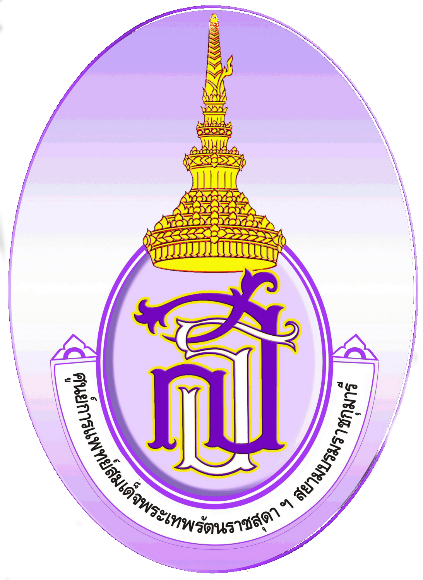 Bleeding in the second half pregnancy
Facilitator: Pawin Puapornpong
Definition
Antepartum hemorrhage
	หมายถึง การมีเลือดออกทางช่องคลอดหลังอายุครรภ์ 24-28 สัปดาห์ไปจนถึงก่อนเข้าสู่ระยะคลอด สำหรับการตกเลือดก่อนอายุครรภ์ 24-28 สัปดาห์ถือว่าเป็นการแท้ง (abortion)
หมายเหตุ นิยามขึ้นอยู่กับนิยามของการแท้ง/การคลอดว่าใช้ที่สัปดาห์เท่าไรของการตั้งครรภ์
Definition
อุบัติการณ์ ร้อยละ 3-5 ของการตั้งครรภ์

สาเหตุนำ 3 ประการของการตายของมารดา : 
1. ติดเชื้อ
2. เสียเลือด
3. ภาวะความดันโลหิตสูงจากการตั้งครรภ์
Cause
Obstetric causes
Non-obstetrics causes
Placenta previa
Abruptio placentae
Rupture of the uterus
การแตก vasa previa
การแตกของ marginal sinus
Excessive bloody show
Placenta circumvallate
Polyp หรือ eversion ที่ปากมดลูก
Vaginitis or cervicitis
การฉีกขาดหรือเป็นแผลที่ ปากมดลูกหรือช่องคลอด
การแตกของเส้นเลือดขอดบริเวณช่องคลอด
มะเร็งปากมดลูก
โรคเลือด
ไม่ทราบสาเหตุ
Management
Admit 
ประเมิน vital signs 
ประเมินสุขภาพทารกด้วย continuous fetal monitoring
No PV, No PR จนกว่าจะพิสูจน์ได้ว่าการตกเลือดไม่ได้เกิดจากภาวะรกเกาะต่ำ
ถ้ามีการตกเลือดมาก ให้เลือดหรือสารน้ำทดแทน
ถ้าตกเลือดไม่มากให้ทำการดูแลรักษาดังนี้
1.ซักประวัติ
Present illness
ซักประวัติเกี่ยวกับเลือดที่ออก ปริมาณ ระยะเวลา ลักษณะของเลือดที่ออก 
มีอาการเจ็บครรภ์หรือมีการหดรัดตัวของมดลูกร่วมด้วยหรือไม่ 
ประวัติเยื่อถุงน้ำคร่ำแตก หรือประวัติเคยมีเลือดออกทางช่องคลอดมาก่อน
สาเหตุที่ทำให้เกิดเลือดออก เช่น การได้รับบาดเจ็บหรือการร่วมเพศ การได้รับอุบัติเหตุ
1.ซักประวัติ
Past history
ประวัติโรคประจำตัว เช่น โรคเลือด
ประวัติยาที่กินอยู่เป็นประจำ 
ประวัติแพ้ยา แพ้อาหาร
1.ซักประวัติ
OB/GYN History
ประวัติการตั้งครรภ์ มีการตั้งครรภ์มากี่ครั้ง มีความผิดปกติหรือไม่
ประวัติการฝากครรภ์ อายุครรภ์ที่ได้จาก last menstrual period หรือ ultrasound      Fetal movement ตำแหน่งที่รกเกาะจากผล ultrasound ผลการตรวจทางห้องปฏิบัติการขณะฝากครรภ์
ประวัติทางสูติศาสตร์ ทั้งในครรภ์ก่อนและครรภ์นี้ เช่น เคยผ่าท้องทำคลอด มีประวัติรกเกาะต่ำ หรือเคยมีรกลอกก่อนกำหนด
2.ตรวจร่างกาย
Vital signs: ชีพจรมารดา ความดันโลหิต อัตราการหายใจ
Sign of shock: restlessness, perfusion ผิวหนังไม่ดี
Anemia, petechial, ecchymosis หรือจุดเลือดออกบริเวณอื่น
HEENT : pale conjunctiva, anicteric sclera
Abdomen : soft, tendet, hepatosplenomegaly, mass
2.ตรวจร่างกาย
Abdomen: 
 - วัดระดับยอดมดลูก
 - Leopold maneuver
 - ประเมิน uterine contraction: Duration, Interval, Intensity, tone หรือมดลูกกดเจ็บ
FHR Monitoring : NST, CST
Vagina examination หลัง ultrasound ไม่พบว่าเป็น presenta previa
3.การตรวจทางห้องปฏิบัติการณ์
Complete blood count(CBC)
Grouping and matching for whole blood/PRC
Prothrombin time(PT),Partial thromboplastin time(PTT)
Fibrinogen , D-dimer
Venous clotting time
BUN/Cr
Electrolytes
4.การตรวจ ultrasound
ดูตำแหน่งของรก***
ประเมินสุขภาพทารก
ประเมินอายุครรภ์
ปริมาณน้ำคร่ำ
Differential diagnosis
Analysis from history, physical examination and investigation
Thank you